Processos Fluviais
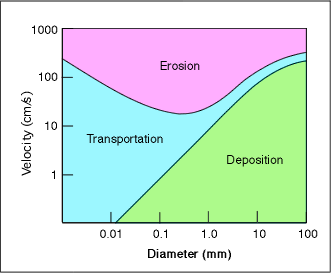 Processos Fluviais
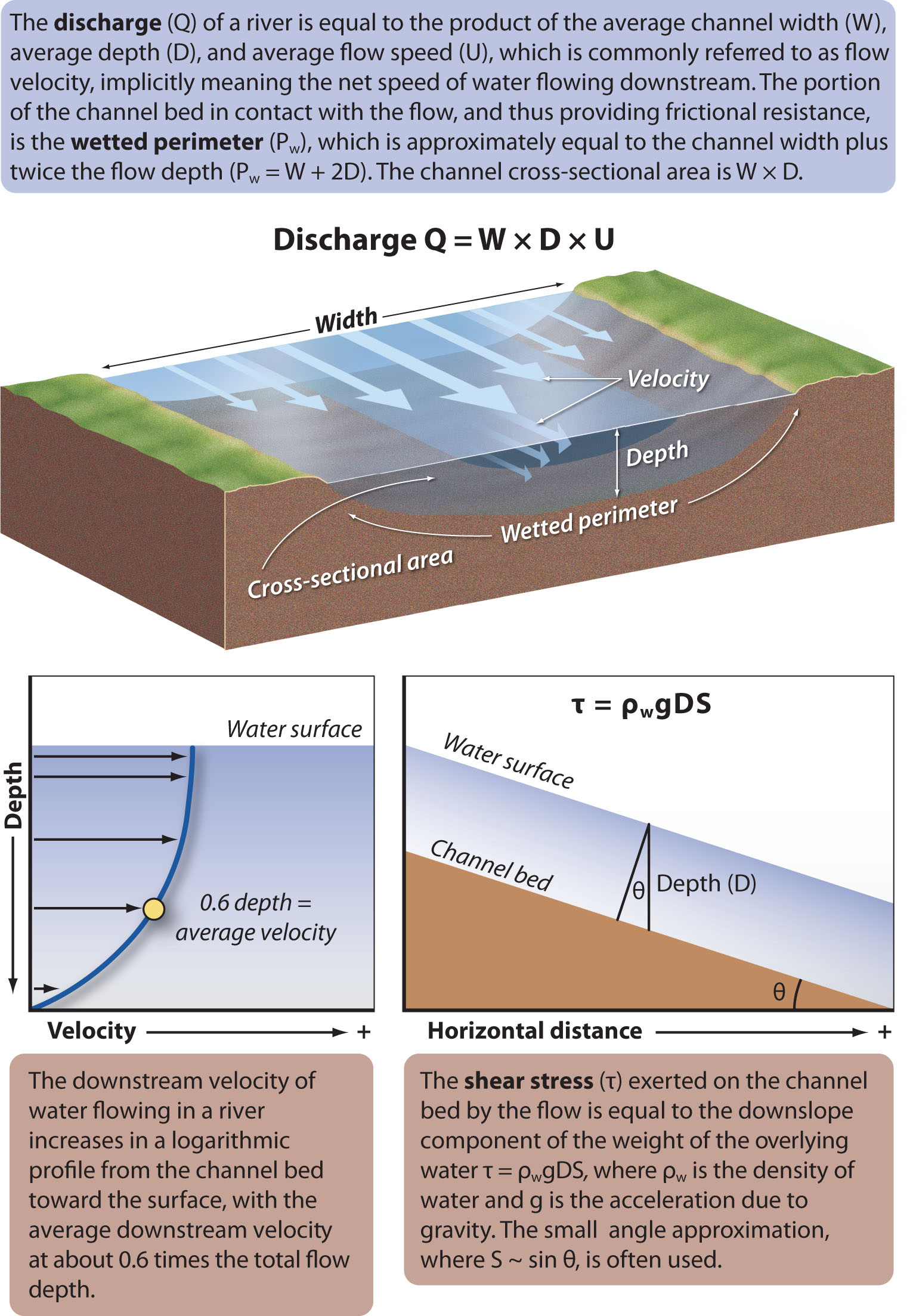 Descarga do Rio (Q) = 
largura média do canal (W) x profundidade média do canal (D) x velocidade média do fluxo (U)
Bierman, P.R. and Montgomery, D.R. (2014). In: Key Concepts in Geomorphology. W.H. Freeman and Company Publishers New York.
2. Canais Fluviais
Tipos de canais - a fisionomia que o canal exibe ao longo do seu perfil longitudinal é descrita como:
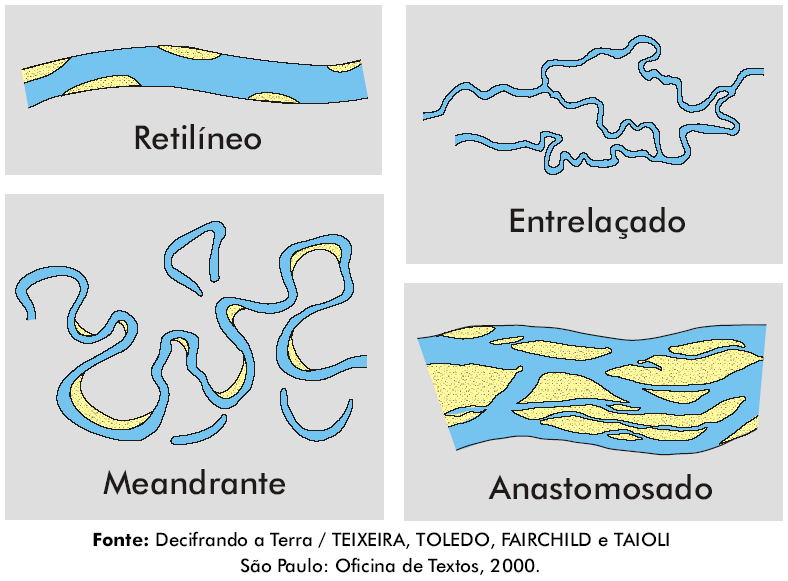 2. Canais Fluviais
Canais Retilíneos: Os exemplos de canais retos são pouco frequentes, representando trechos de canais curtos, à exceção daqueles controlados por linhas tectônicas (linhas de falhas, diáclases ou fraturas)
A condição básica para a existência de um canal reto está associada a um leito rochoso homogêneo que oferece igualdade de resistência à ação das águas
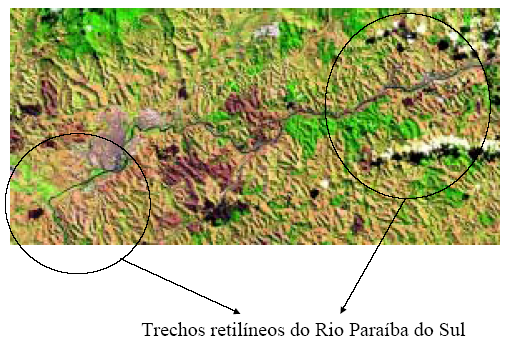 Rio Paraíba do Sul
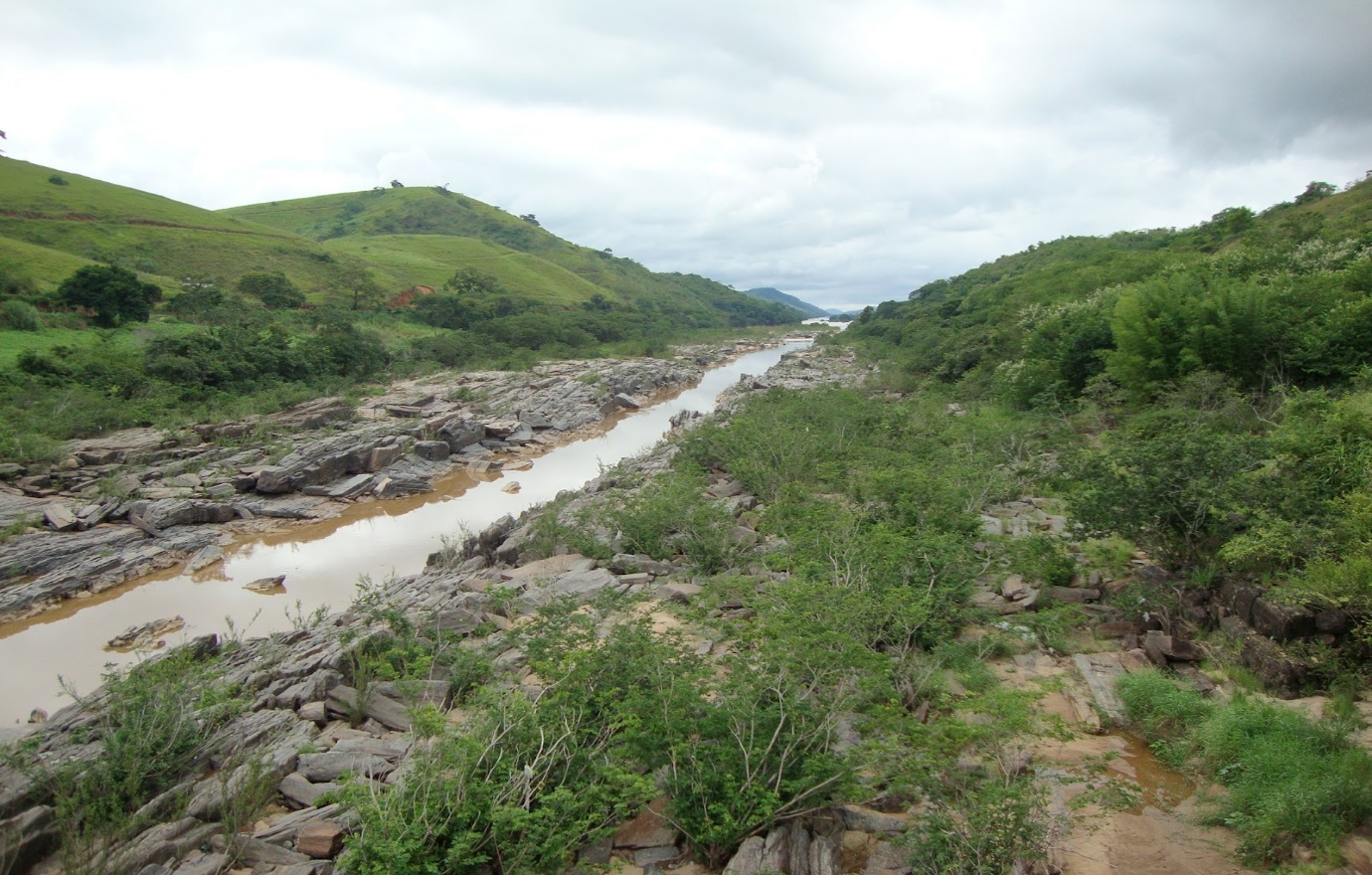 2. Canais Fluviais
Canais Anastomosados: apresentam grande volume de carga de fundo que ocasionam sucessivas ramificações, ou múltiplos canais que se subdividem e se reencontram, separados por ilhas assimétricas e barras arenosas
As ilhas são fixas ao fundo do leito mas as barras arenosas são bancos de detritos móveis carregados pelos cursos de água e ficam submersos durante as cheias.
Bacia Hidrográfica
Área da Bacia (A): refere-se a toda área drenada pelo conjunto do sistema fluvial.
Comprimento da Bacia (L): pode ser medida de diferentes formas.
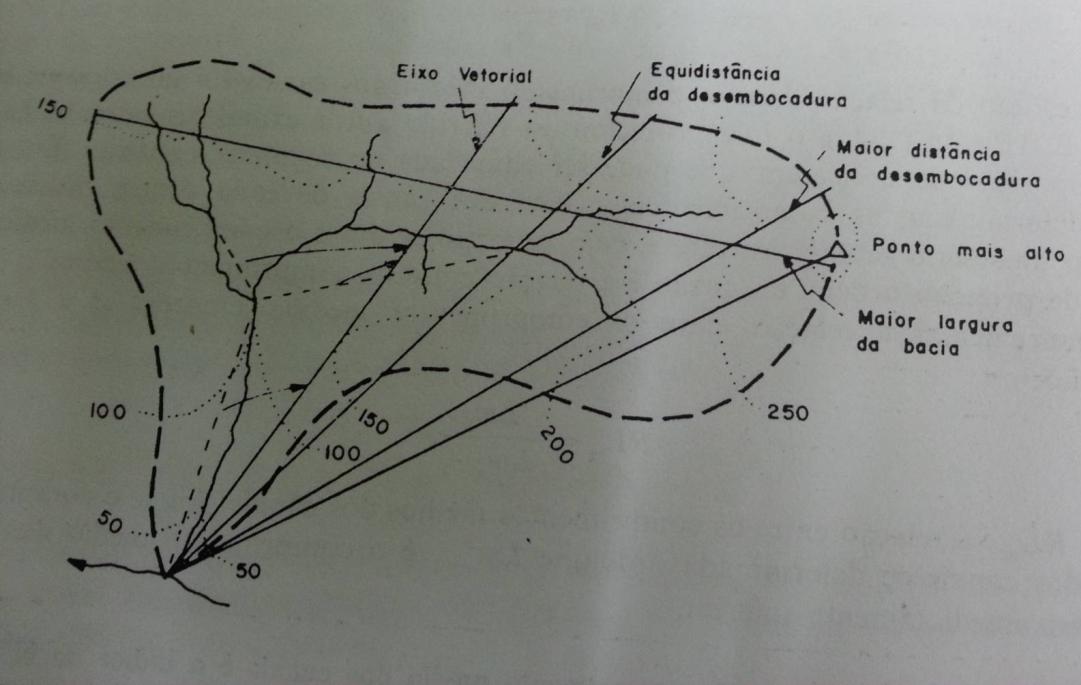 Bacia Hidrográfica
Forma da bacia: Relação entre a área da bacia e o comprimento da bacia
Índice de Circularidade (Ic): relação existente entre a área da bacia e a área do círculo de mesmo perímetro que ela.
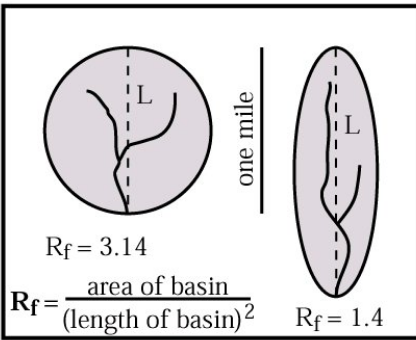 Ic = A/Ac

A: área da bacia
Ac: círculo correspondente ao perímetro da mesma.
1. Bacia Hidrográfica
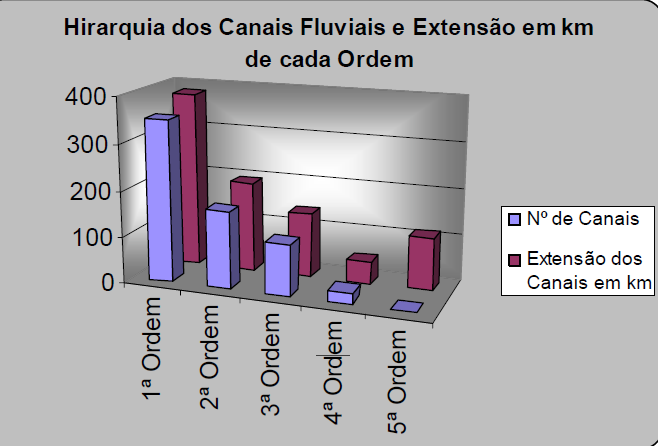 Bacia Hidrográfica
Densidade de Drenagem (Dd) : 
Dd = Lt/A
Lt : comprimento total dos canais
A:  área da bacia


Densidade de rios (Dr): 
Dr = N/A
N: número de canais
A: área da bacia
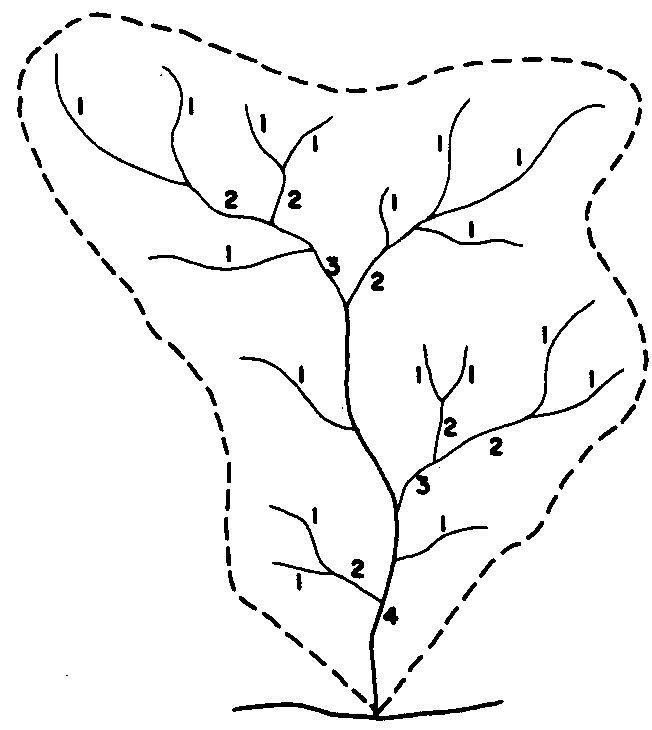 Bacia Hidrográfica
Quanto maior a densidade de drenagem, mais rápido a água chegará às drenagens, intensificando as cheias na bacia. Pode ser classificada em baixa, mediana, alta e muito alta
Bacia Hidrográfica
Simetria/Assimetria de Talvegue: a assimetria/simetria de talvegue é importante para indicar diferenças quanto ao tempo de infiltração e escoamento, podendo ser obtido através de perfis transversais na bacia estudada.
Bacia Hidrográfica
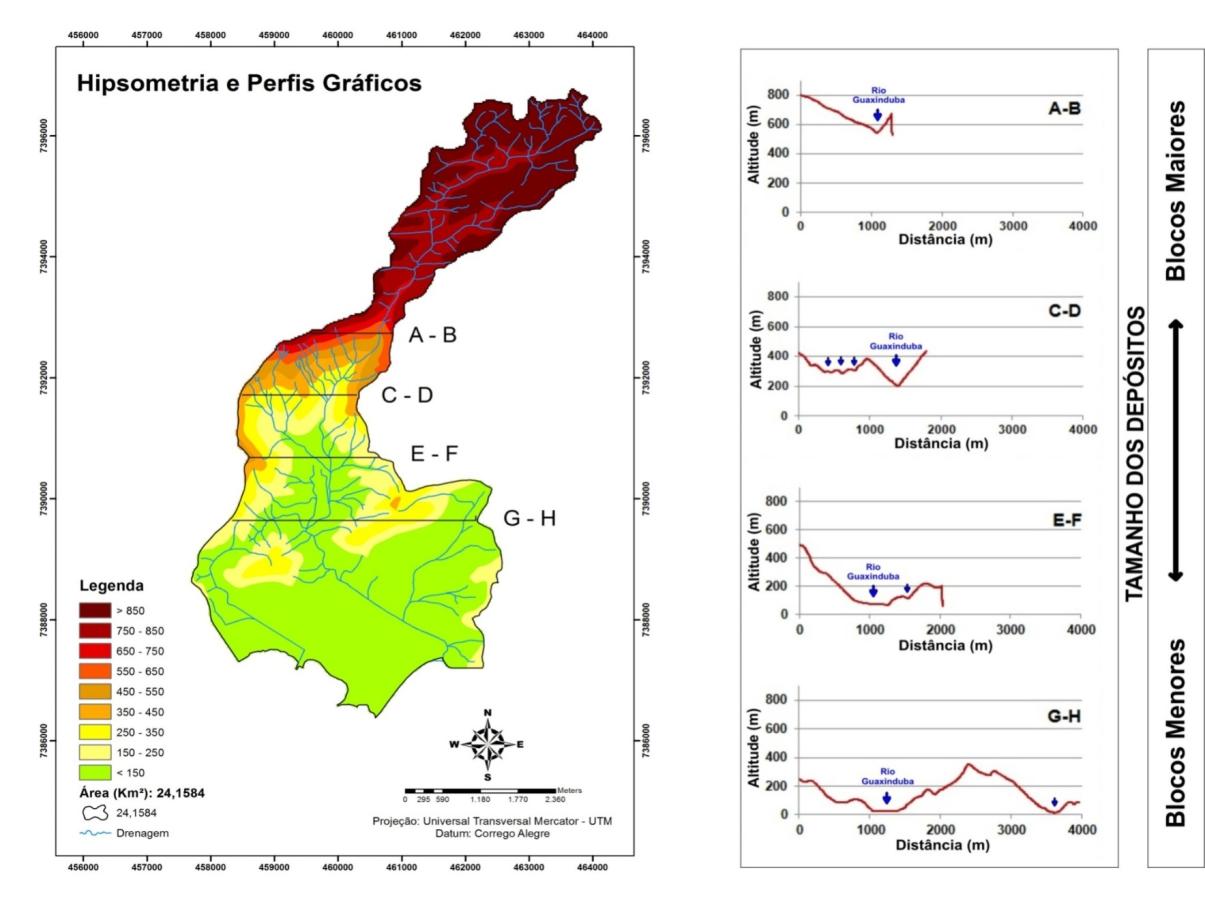 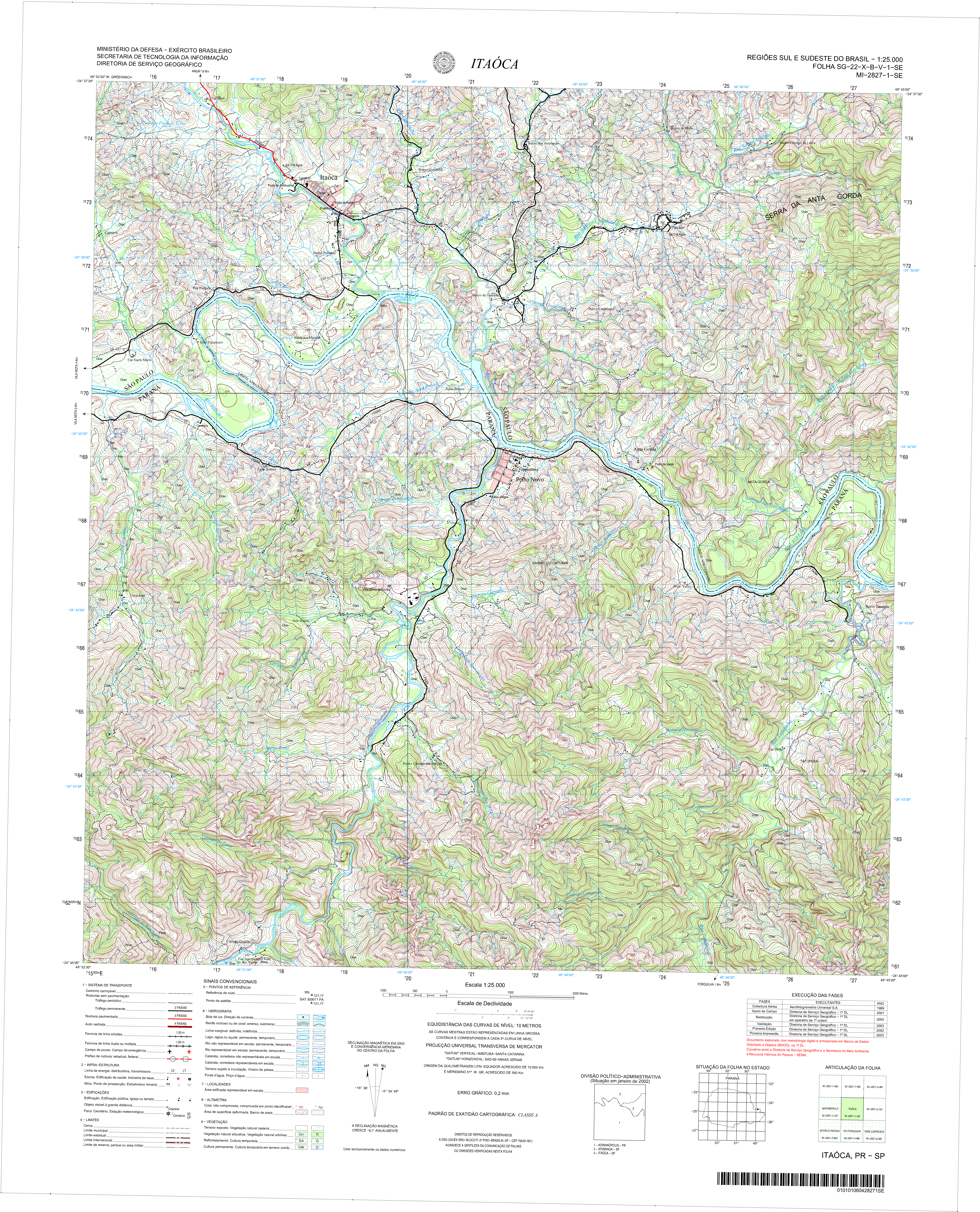